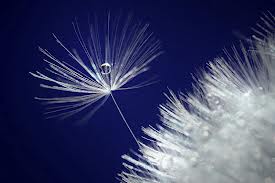 Valvular Heart Disease


Dr. Basil N.
Department of Medicine
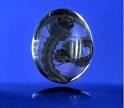 Introduction:
25% isolated MS.
40% combined MS and mitral regurgitation(MR).
38% multivalve involvement.
35% aortic valve, valve affected lesion.
6% tricuspid valve, pulmonic valve is rarely affected.
60% of all patients with rheumatic MS are female.

The interval between the initial episode of rheumatic fever and clinical evidence of mitral valve obstruction is variable, ranging from a few years to more than 20 years.
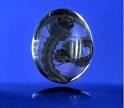 Medical Treatment
Asymptomatic: Patient with mild or moderate AR with normal or only minimally increased cardiac size require on therapy but should be followed clinically and by echocardiography every 12 or 24 months. Patients with chronic, severe AR and normal LV function should have a careful clinical examination at intervals of approximately 6 months with echo assessment of LV size and ejection fraction.
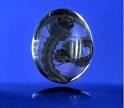 Surgical Treatment
Indications for Operation:

 Symptomatic patients with severe AR.

 A symptomatic patients with an ejection fraction less than 50 percent and severe LV dilation (end-diastolic diameter >75 mm or end-systolic diameter 55 mm).

 NYHA class II patients before severe LV dysfunction has developed.
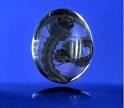 Aortic Root Dilatation:

 Systemic hypertension.
 Dissecting aneurysm.
 Aortitis (syphilis).
 Reiter’s syndrome.
 Ankylosing spondylitis.
 Ehlers-Danlos.
 Osteogenesis imperfect.
 Pseudoxanthomaelasticum.
 Marfan’s syndrome.
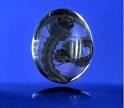 Symptoms of aortic regurgitation:

 Dyspnea on exertion.
 Orthopnea and gradually development of PND.
 Fatigue.
 Palpitation: unpleasant awareness of heart beating.
 Angina is late and usually nocturnal with excessive sweating.
 Shock may develop rapidly in acute aortic regurgitation.
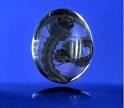 Physical Examination:

 de Musset sign: Bobbing of head with pulsation.
 Carotid shudder is palpable.
 Quincke sign: Capillary pulsations.
 Corrigan pulse: Collapsing (water hammer) pulse.
 High systolic BP and low diastolic BP.
 The apical impulse is diffuse and hyperdynamic and is displaced and inferiorly.
 Systolic thrill at the base of the heart or suprasternal notch and over the carotid arteries.
 Muller sign: systolic pulsations of the uvula.
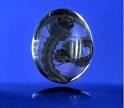 Physical Examination:

 Hill sing: refers to popliteal cuff systolic pressure exceeding brachial cuff pressure by more than 60 mmHg. Korotkoff sounds often persist to zero. As heart failure develops, peripheral vasoconstriction may occur and arterial diastolic pressure may rise. The finding should not be interpreted as the presence of mild AR.
 Traube sing: pistol shot sounds over femoral artery.
Bicuspid Aortic Valve

 Is more prevalent in men.
 Autosomal dominant inheritance with incomplete penetration.
 Usually function normally in childhood.
 20% of bicuspid valves develop severe aortic regurgitation (AR) requiring AVR between 10 and 40 years of age.
 Bicuspid valves are often associated with dilatation of the ascending aorta.
 Most patients with a bicuspid valve develop calcific valve stenosis later in life, typically presenting with severe AS after 50 years of age.
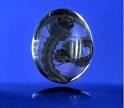 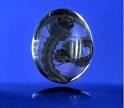 Causes of Aortic Valve Stenosis:

 Congenital
Valvular.
 Subvalvular.
 Supravalvular.
 Calcification and thickening.
 Rheumatic aortic stenosis.
 Senile degenerative stenosis.
Medical Treatment of AS:
Advices for patient with Aortic stenosis:
1- Patients should be advised to report promptly the development of any symptoms possibly related to AS.
2- Patients with severe AS should avoid vigorous athletic and physical activity.
3- Exercise stress testing should be absolutely avoided.
4- Antibiotic prophylaxes for minor interventions
5- echocardiography follow up is recommended.
6- beta-adrenergic blockers can depress myocardial function and induce LV failure and should be avoided in patients with AS.
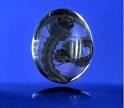 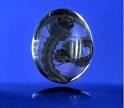 Symptoms of AV stenosis:
The cardinal manifestation of Acquired AS are:

Exertional dyspnea, PND and then orthopnea.
Angina pectoris in 60% (CAD) in 50% calxific emboli
Palpitation: arrhythmias.
Syncope (graying out spells): arrhythmias, low BP.
Heart failure.
 Stroke: calcific emboli.
GIT bleeding: angiodysplasia of colon.
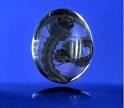 History from patient with MS:

Asymptomatic.
Dyspnea.
Fatigue.
Hemoptysis.
Chest pin.
Palpitations: 80% AF.
Embolic Events.
Hoarseness of Voice (Ortner Syndrome).
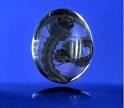 Indications for Invasive Treatment in patients of AS:

1- When there are symptoms of:
Angina.
 Syncope.
 Excessive fatigue.

2- When there is:
Pressure gradient > 50mmHg.
 Aortic area is <0..8 cm2
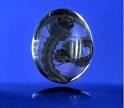 Causes of MS:

1- Rheumatic fever & rheumatic changes present in more than 90%.

2- calcification.

3- congenital.
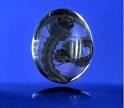 Treatment Options of MS:

Asymptomatic.
 Follow up only.
Symptomatic.
Medical.
Balloon valvuloplasty.
Valvotomy.
Valve replacement.
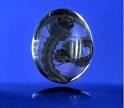 Medical treatment:

Diuretics: furesimide
Digoxin: 0.25mg orally.
Anticogulants
If there’s AF.
If there’s thrombo-embolic features by heparin S.C. or/ & warfarin orally.

Indication for Valve Replacement:

Rigid and calcified valve.
Associated mitral valve regurgitation.
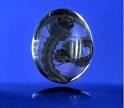 Causes of Mitral Regurgitation:

Rheumatic carditis.
Infective endocarditis.
Mitral valve prolapse.
Dilation of mitral valve ring as in CHF& dilated cardiomyopathy.
Myocardial infarction with papillary muscle dysfunction.
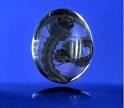 Clinical features of Mitral regurgitation
Signs of MR:

Irregular pulse-atrial fibrillation/ flutter.
Displaced hyperdynamic apex beat.
Apical pansystolic murmur ± thrill.
Soft S1, apical S3.
Chest findings: crepitations, pulmonary edema, pleural effusions.
Signs of pulmonary hypertension may be present.
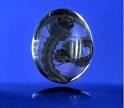 Treatment of MR:

Depend on cause and severity.
If is due to primary myocardial disease, the treatment should be directed to the primary cause.
Mild MR: treatment is medical
Moderately severe MR: the treatment is
Valvuloplasty (Annuloplasty).
Valve replacement.
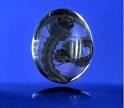 Medical Management of Mitral Regurgitation:

Diuretic.
Vasodilator e.g. ACE inhibitors.
Digoxin if atrial fibrillation is present.
Anticoagulants if atrial fibrillation is present.
Antibiotic prophylaxis.
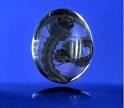 Pulmonary Stenosis:
Causes

1- Always congenital:
Isolated.
Associated with TOF.
2- Carcinoid syndrome.
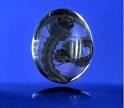 PV Regurgitation:
Causes
Primary (isolated).
Due to pulmonary hypertension:
Primary pulmonary hypertension.
Secondary pulmonary hypertension.
Mitral stenosis.
LV failure.
Eisenmenger’s syndrome (ASD, VAD, PDA).
COAD.
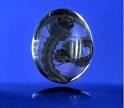 TV Stenosis
Causes:

1- Usually rheumatic, it occurs in < 5%

2- Carcinoid syndrome.
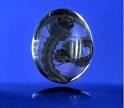 Treatment od TS:

Asymptomic:
Follow up only.

Symptomic:
Medical.
Vavuloplasty.
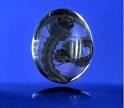 Tricuspid Regurgitation:
Causes:
Primary (abnormal valve):
Rhematic heart disease.
Endocarditis in drug addicts.
Epstein’s anomaly.
Secondary (normal valve):
Congestive heart failure.
Right ventricular infarction.
Pulmonary hypertension.